ЭКОЛОГИЧЕСКИЙ ПРОЕКТ       Родник- источник жизни
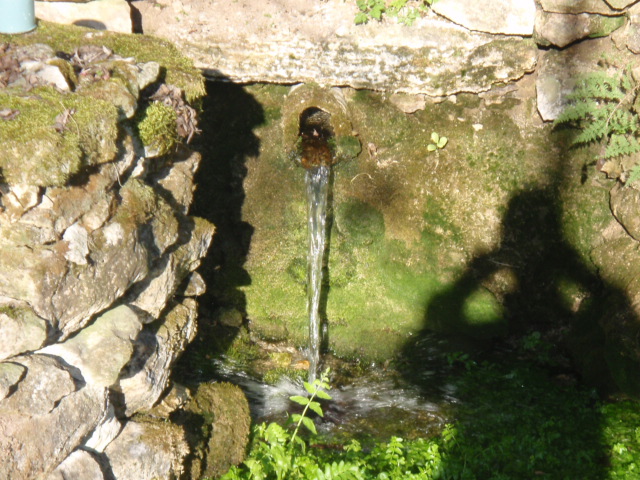 ВЫПОЛНИЛА: погонюк кристина Сергеевна
                                       Ученица 9 класса МОУ «Валя-Адынкская Оош-д/с»
                                              Руководитель: УЧИТЕЛЬ биологии 
                                        КРАЙНЯЯ  ЛАРИСА  НИКОЛАЕВНА
Цель: изучения и благоустройство   родника в черте  села  Валя-Адынка и оценка  значения для местных жителей.
Задачи: 
- провести физико-химический анализ качества воды;		
- провести социологический опрос населения;
составить  план реализации благоустройства родника «Золотой ключ»; 
  - благоустроить родник «Золотой ключик»;
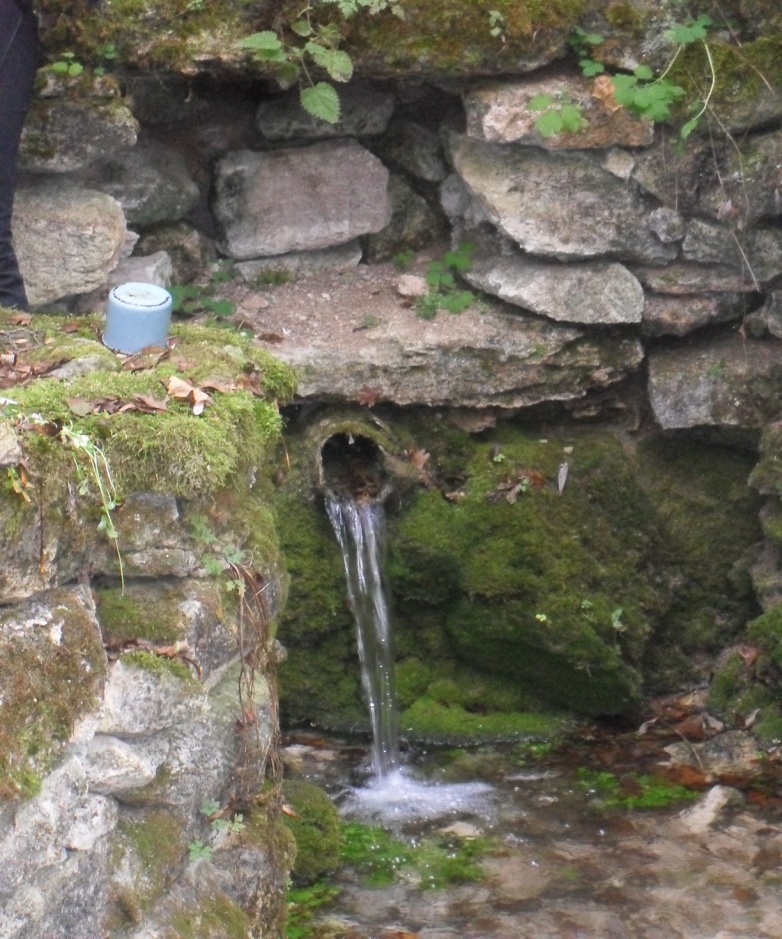 Объект исследования: родник «Золотой ключик»
Методы: 
поисковый, исследовательский, сравнительный, социологический.
Актуальность выбранной темы
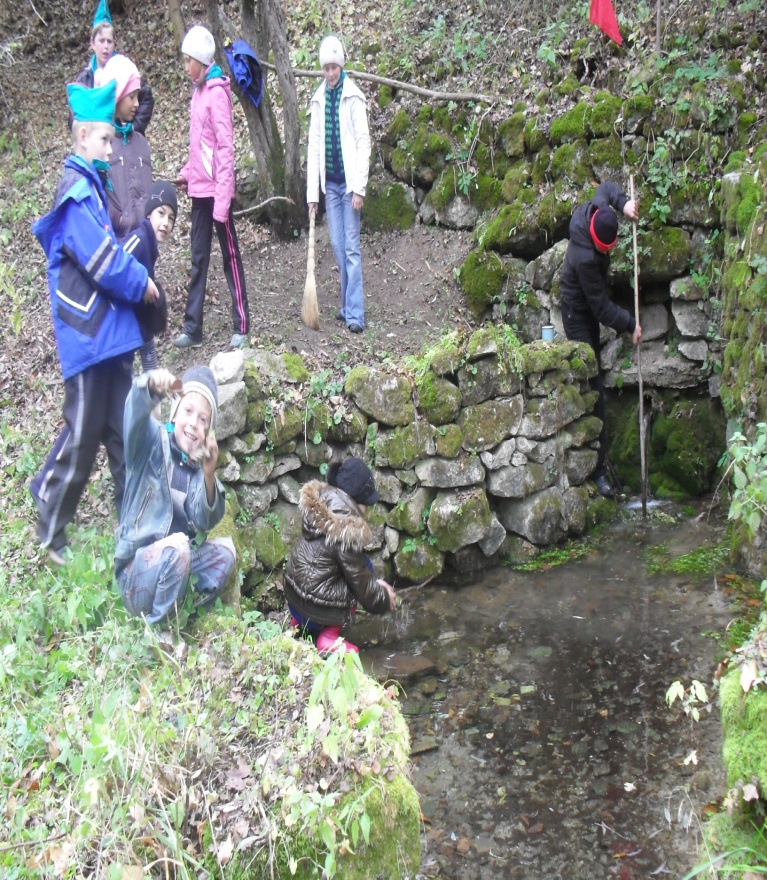 состоит в важности  подземных вод  для питания рек, использования их для бытовых и иных нужд. В последнее время для нас жизненно важной проблемой является возвращение к истокам нашей культуры, возрождения идеи чуткого и бережного  отношения к различным природным объектам, в том числе и к родникам.
Проблема исследования:
В настоящее время на территории   села  Валя-Адынка  насчитывается  2 родника, состояние которых является тревожным.  А нужно для родника   немного  – колодец  или домик, чтобы не осыпалась земля и не падал мусор сверху. Помочь роднику - значит помочь своему здоровью, помочь  родной земле сохранить свои природные богатства.
Программа исследования: 1.Изучение литературы.2.Визуальное обследование объекта.3.Социологический опрос местного населения с целью выяснения отношения к источникам.4.Встречи со старожилами села для получения краеведческих и исторических сведений5.Очистка родника.6.Проведение мероприятий по благоустройству родника «Золотой ключик»
Гидрологическое исследование родника.
1.ОПРЕДЕЛИЛА Характер выхода источника визуально.
РОДНИКОВАЯ ВОДА вытекает спокойно                                                
2.вычисляла среднюю величину 
я рассчитала расход воды за час -230 Л.
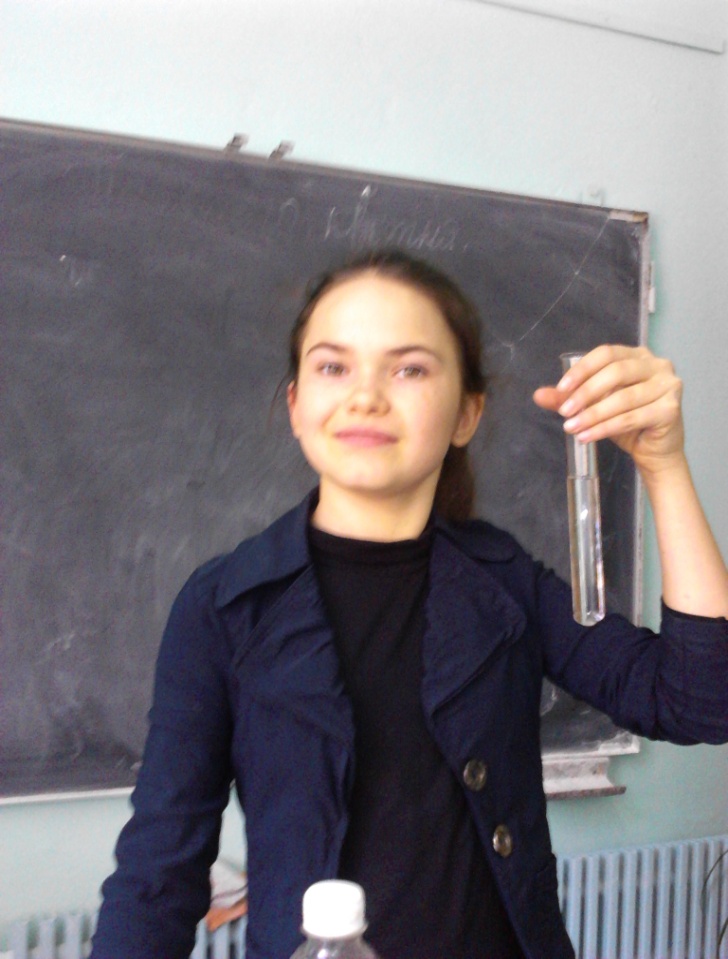 Физико-химический анализ воды      2.4.1.Температура воды.Температуру определяли  сразу после отбора пробы термометром, который  держали  в воде 5 минут. Температура воды -12  градусов с           2.4.2. Цветность. Определяла  визуально. Заполняла пробирку водой до высоты 10-12 СМ. Определяла цветность воды следующим образом: в пробирку из бесцветного стекла налили 8-10мг исследуемой воды и сравнивали с аналогичным столбиком дистиллированной воды. Цветность выражается в градусах.
2.43.ДЛЯ ОПРЕДЕЛЕНИЯ    МУТНОСТИ воды заполняла  пробирку водой  до высоты 10-12см. Определяла мутность воды, рассматривая пробирку сверху на темном фоне при достаточном боковом освещении. Степень мутности  определяла по таблице
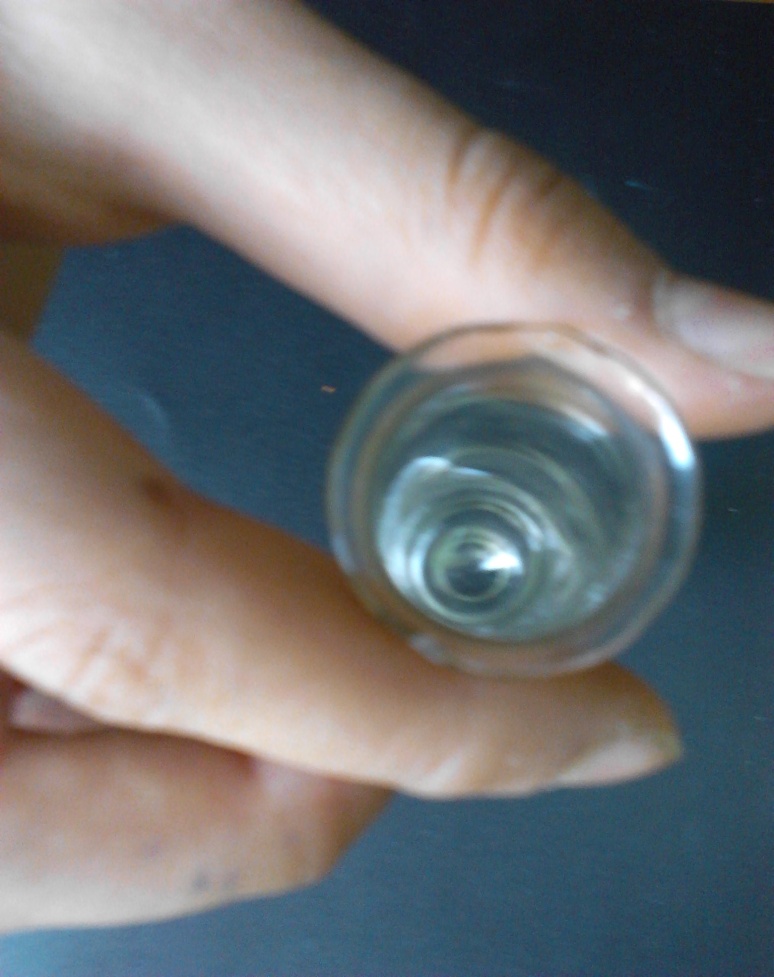 2.4.4.для определения запаха:                                              1.Заполняла колбу водой на 1/3 объема и закрыла пробкой.2.Взболтала содержимое колбы.3.Открыла колбу и осторожно, неглубоко вдыхая воздух, сразу же определила характер и интенсивность запаха.Оценку выставила в баллах.Запах воды водоемов не должен превышать 2 баллов.
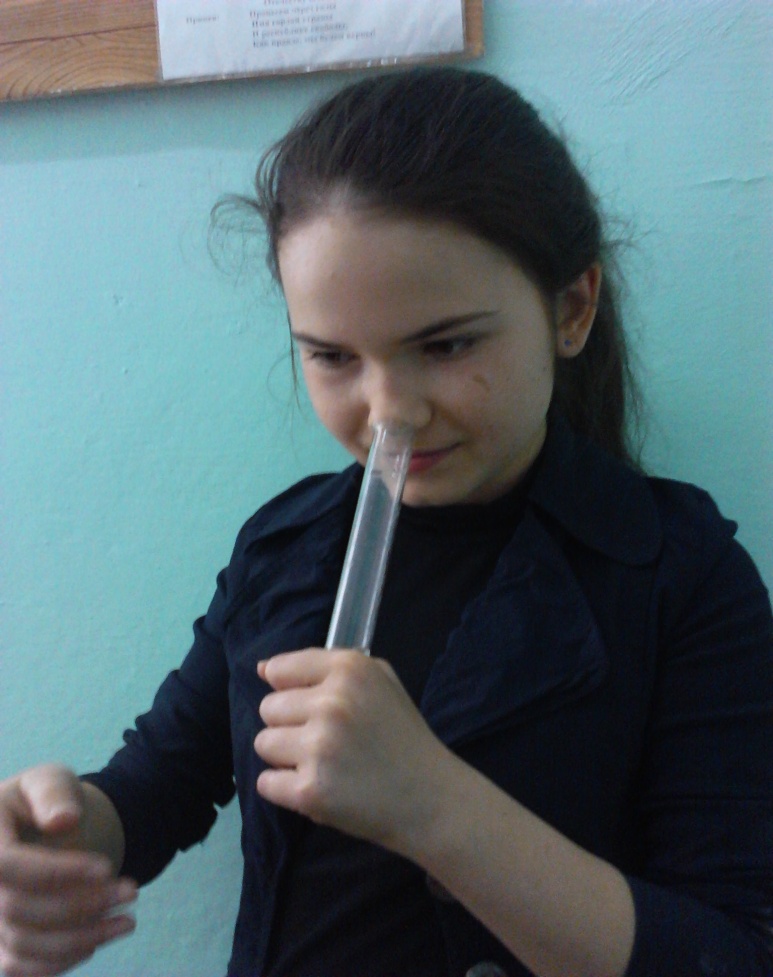 2.4.5.Вкус и привкус воды.
Вкус и привкус определяла в сырой воде при комнатной температуре. При исследовании в рот набрала 10-15мл воды, держала несколько минут (не проглатывая) и определила характер и интенсивность привкуса по пятибалльной шкале, приведенной в таблице. Для питьевой воды допускаются значения показателей вкуса и привкуса не более 2 баллов.
2.4.6.Реакция водной среды.
Согласно исследованиям питьевой воды ГУЗ ««Каменский центр гигиены и эпидемиологии»  кислотность воды-  рН составляет -7,2..
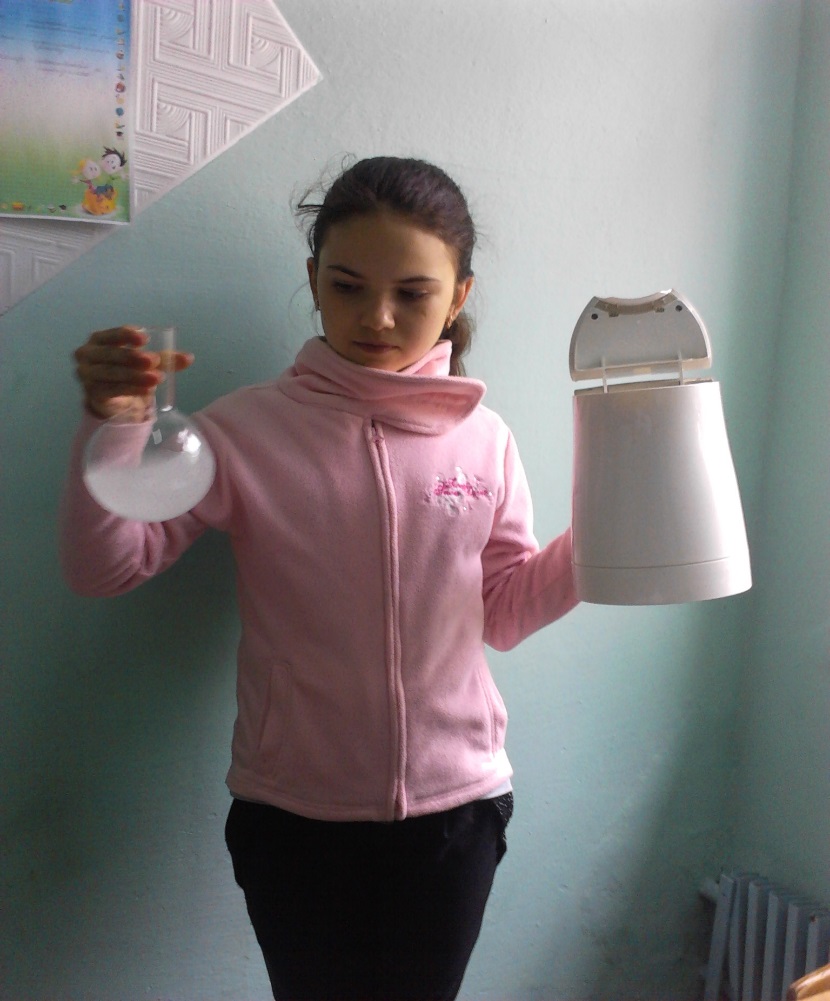 2.4.7.Жесткость воды.
Для определения жесткости воды  набирала    3 литра   воды. Воду кипятила и отстаивала. На дне чайника образовался осадок белого цвета. Это говорит о том, что в воде растворено много минеральных солей.
2.5. Что растет вблизи родника?
  Определяла  видовой состав растительности вокруг родника.   В связи с переувлажнением местности древесно-кустарниковая растительность обычно представлена ольшаниками, ивняками, а травянистая - луговой (крупнотравной, разнотравной) и болотно-луговой растительностью. Для русла ручья характерны влаголюбивые растения : сердечник , луговой чай , чистяк весенний , осока, мох.
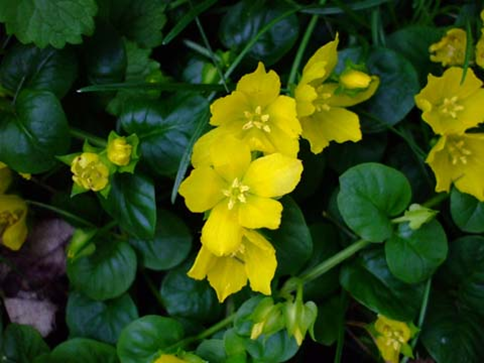 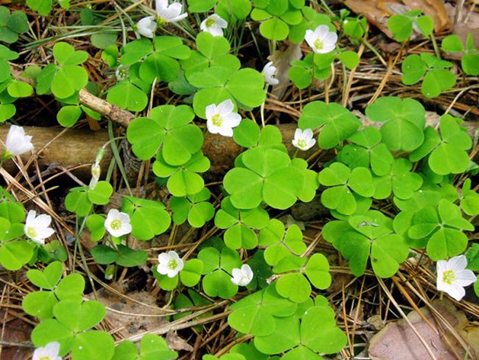 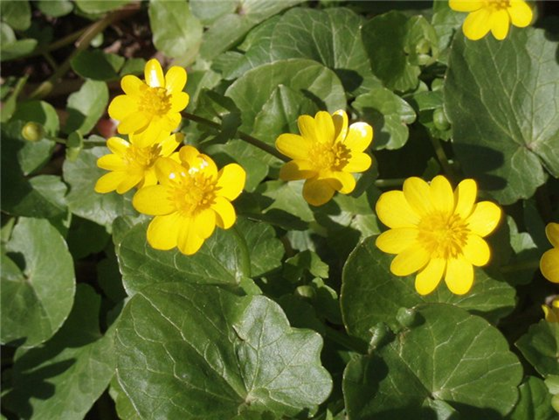 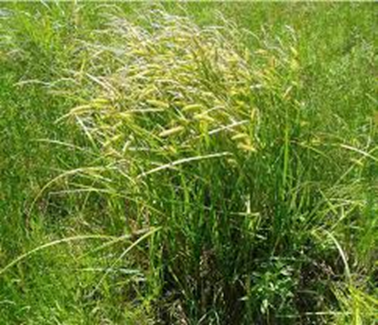 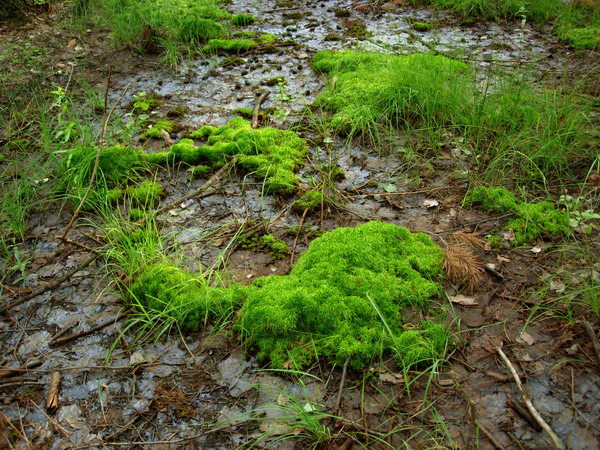 2.6.Кто живет вблизи родника?
  Просматривая следы  животных у родника  установила   виды животных.  Многие птицы часто посещают родник или живут около него.  Птиц привлекает к роднику: источник воды для питья и купания, пища, удобные места для гнѐзд. С познавательной точки зрения интересно познакомиться с обитающими около родника земноводными.  Встречаются лягушки - травяная и остромордая, тритон.
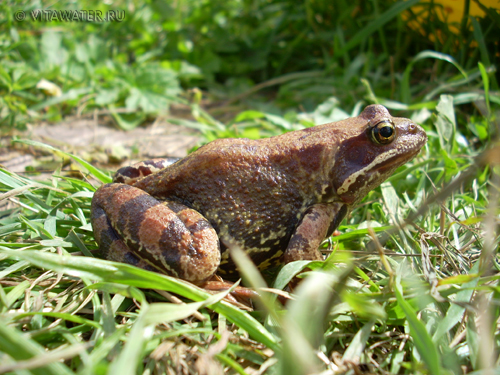 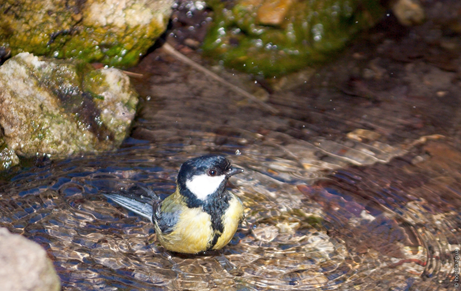 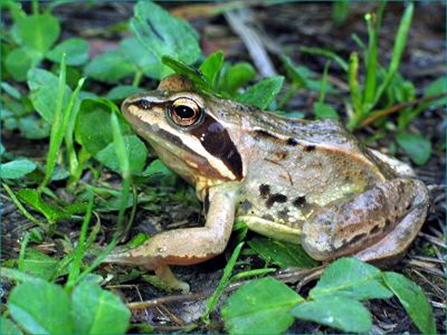 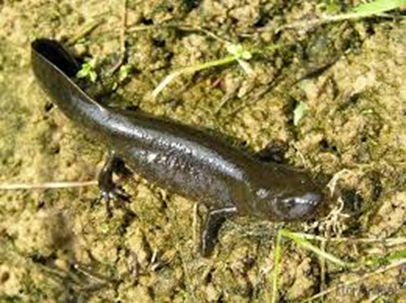 Результаты исследований.
1. Физическая характеристика воды
2. Гидрологическое исследование воды
Исследование родника показало, что вода вытекает спокойно. Характер пласта из которого вытекает вода-глина. Выход воды на поверхность-из промежутков между участками породы.
3. Химическое исследование воды.
Для проведения химического анализа воды я обратилась в ГУЗ «Каменский центр гигиены и эпидемиологии» в лабораторию. Данные отображены в протоколе №2 от 09.03.2021г.
Взятая на анализ вода родниковая не соответствует требованиям Сан Пин 2.1.4.1175-06 по содержанию нитратов. При норме  45 мг/дм куб. нитраты составляют 67,5мг/дм куб.
Итоги социологического опроса.
В социологическом  опросе приняло участие 50 респондентов.
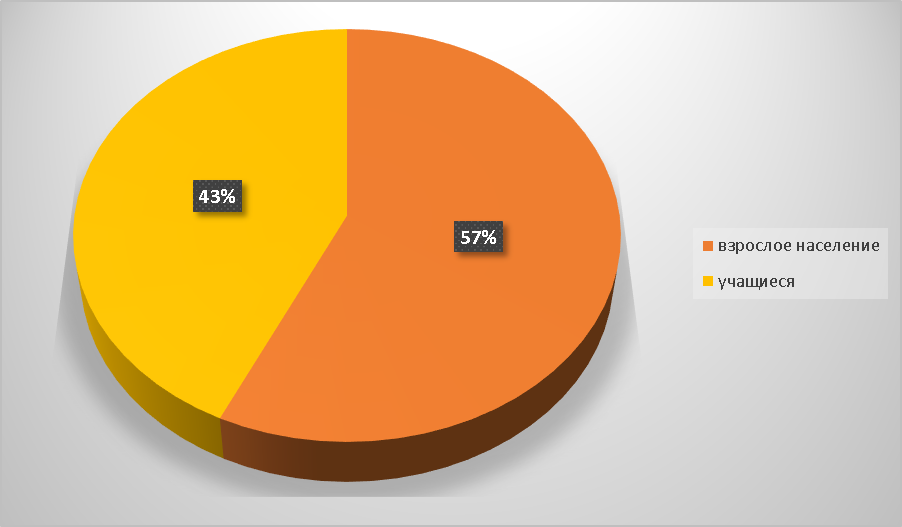 Какие ассоциации вызывает у вас слово  «Родник»
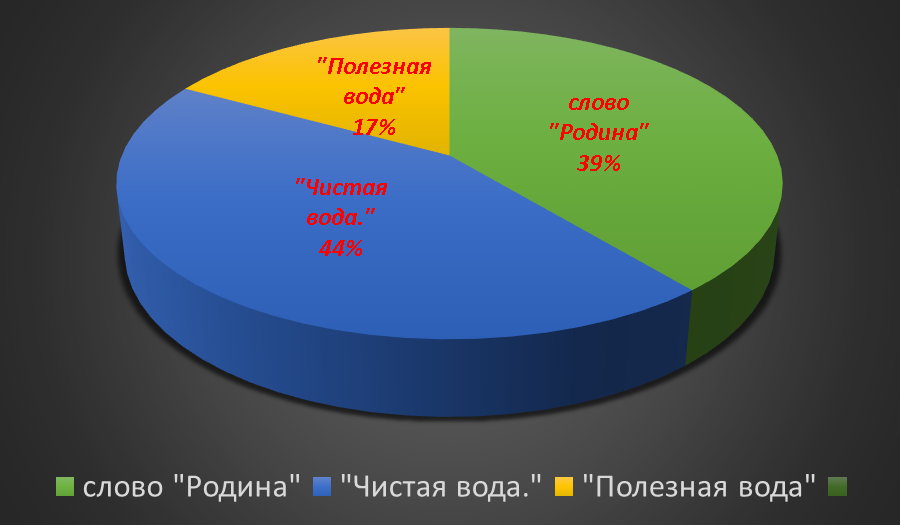 Считаете ли вы проблему очистки  и благоустройства родников актуальной?
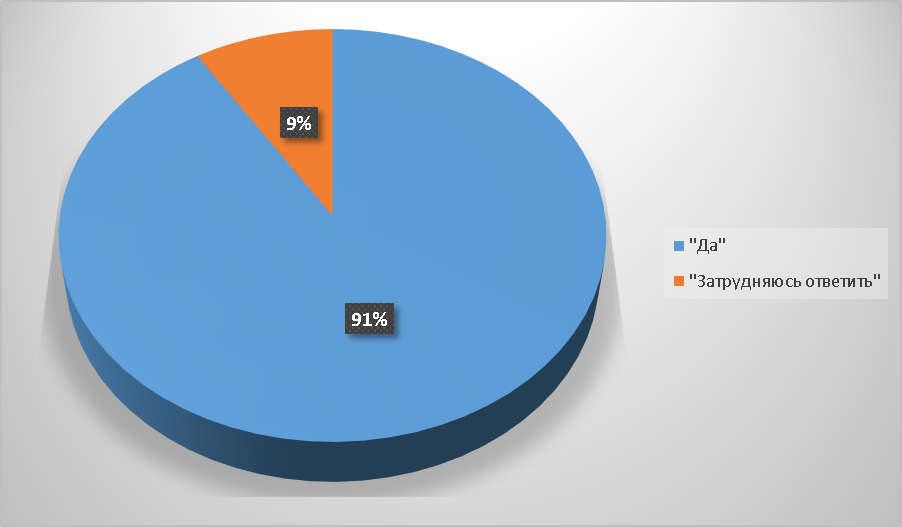 Что можно сделать  для благоустройства родника?
-45% опрошенных считают, что нужно объединить усилия жителей и сельской администрации по очистке и их охране;
-27% сельской администрации  следует уделить большое внимание благоустройству имеющихся родников;
-6% считают, что следует через СМИ вести профилактическую работу с населением по охране родников;
-22% согласны принять участие в благоустройстве родников.
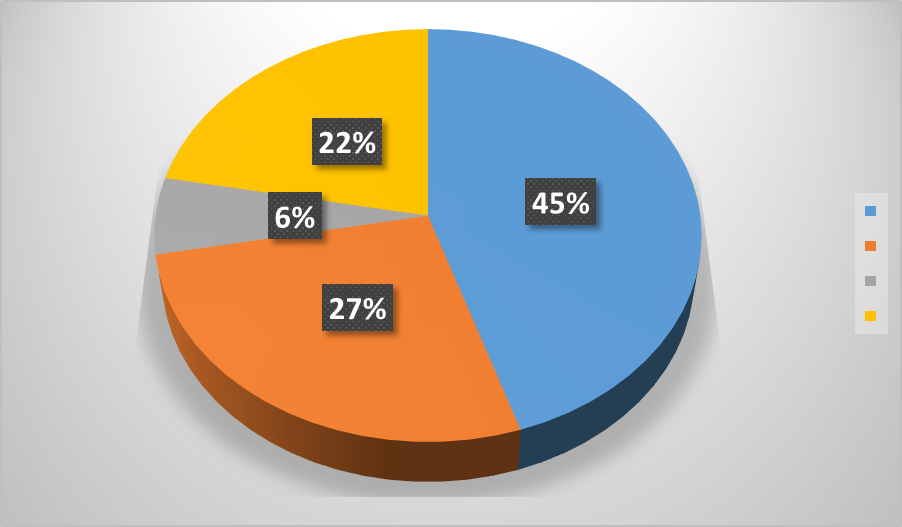 Заключение.
Освоенные методики и проведенный эксперимент позволили не просто оценить состояние родника, но и помогли приобрести новые научные знания и практические навыки.
Мы планируем:
1.Продолжить работу по исследованию экологического состояния еще  двух родников, находящихся на территории  с.Валя-Адынка.
2.Проводить в школе мероприятия, на которых школьникам будет разъясняться значимость родника.
3.В местной газете «Днестр» размещать статьи с информацией о родниках и призывом о сотрудничестве к местному населению.
6.Обратиться  в  администрацию села Валя-Адынка за помощью в благоустройстве родников.
7.Вести контроль за состоянием родников, осуществлять своевременный уход(очистка, уборка мусора).